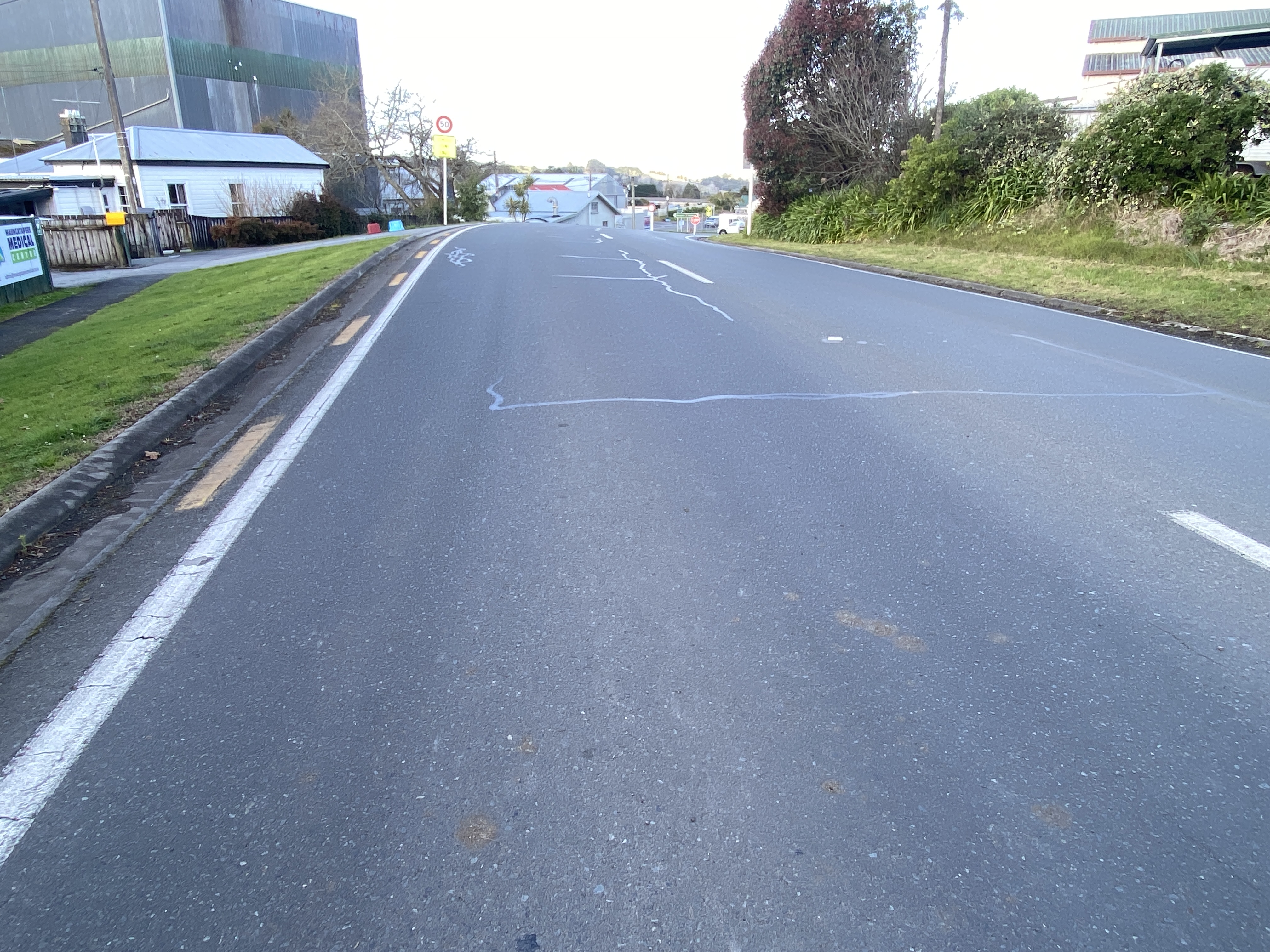 HOW IS ROAD WIDTH RELATED TO HARM?
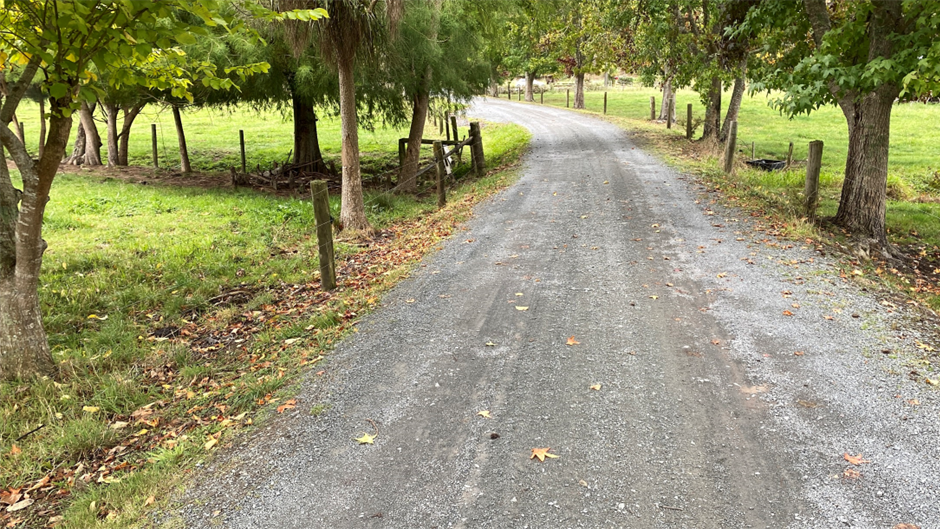 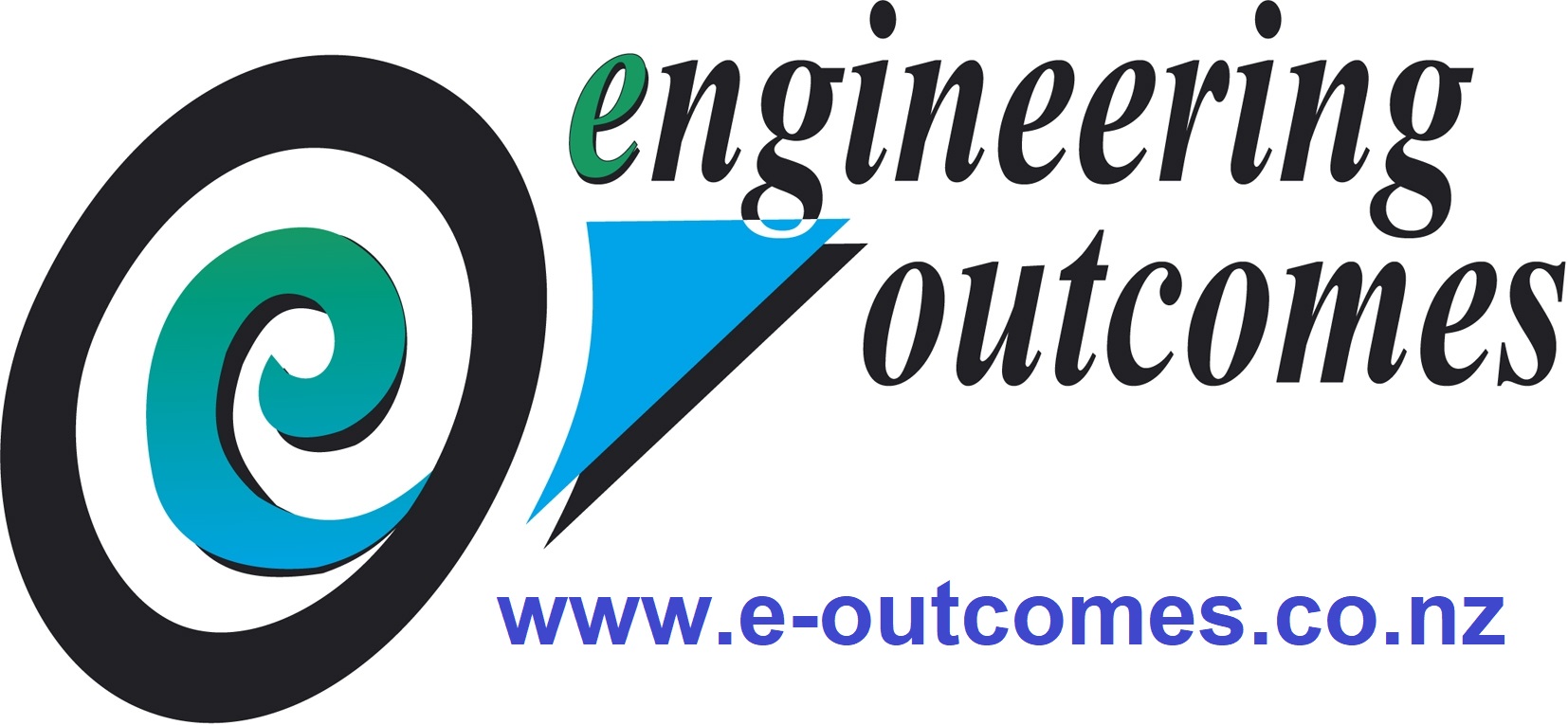 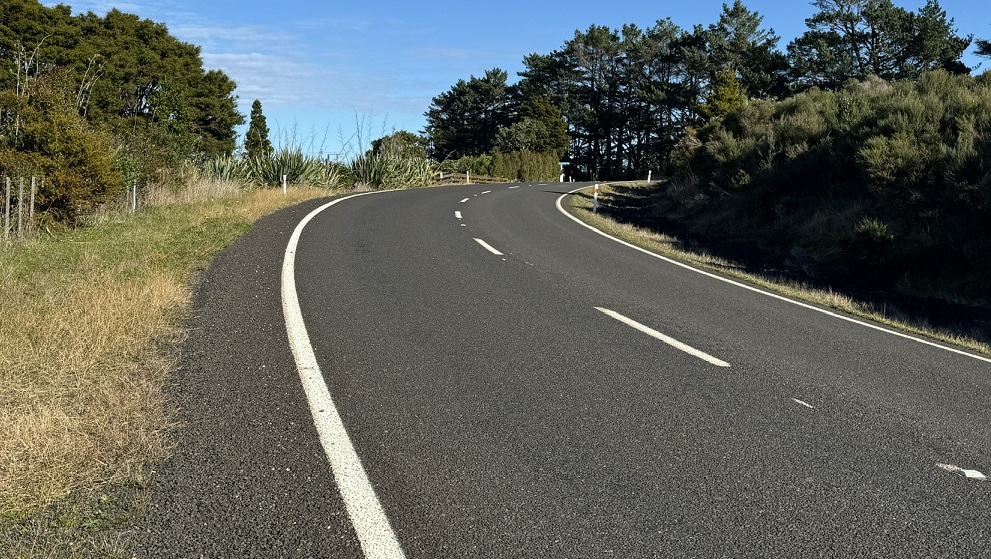 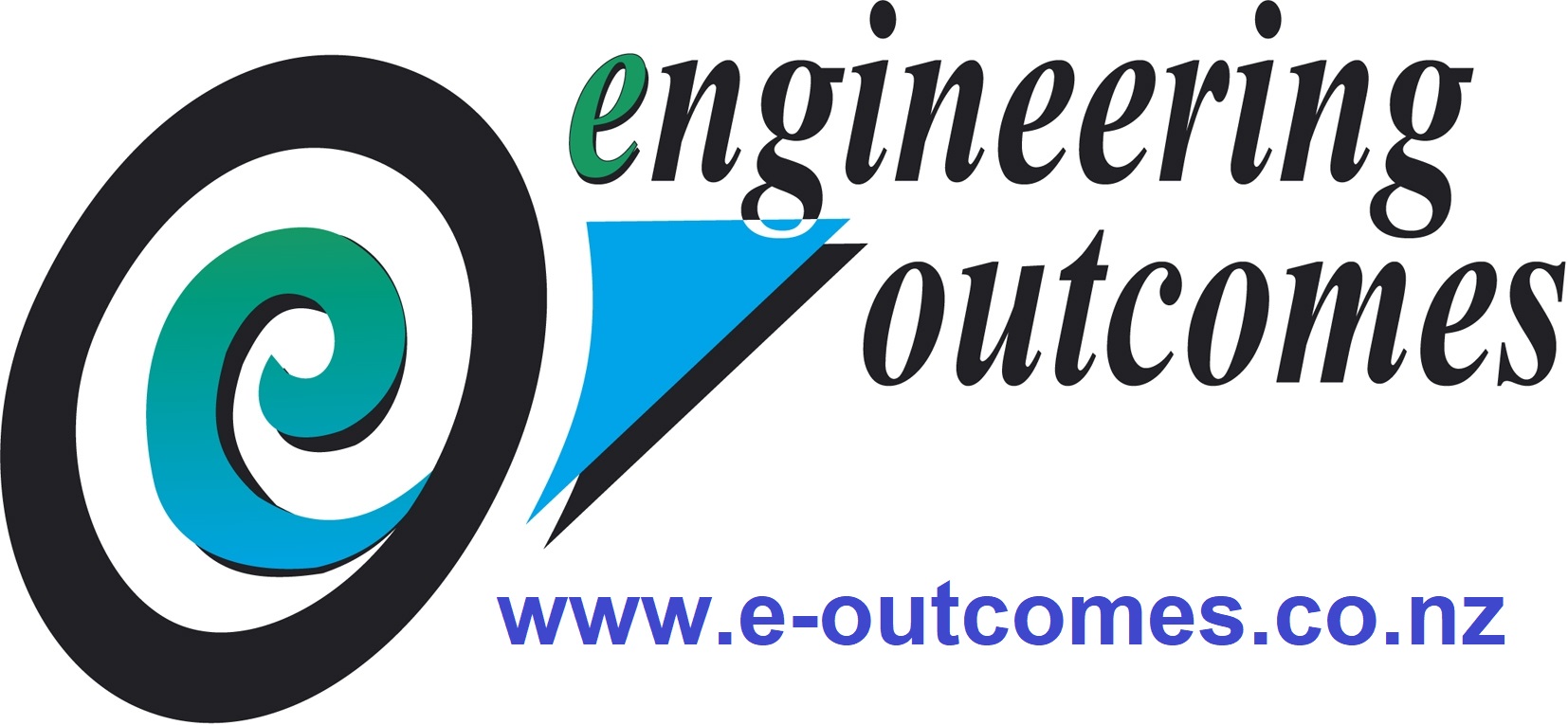 Why this research?
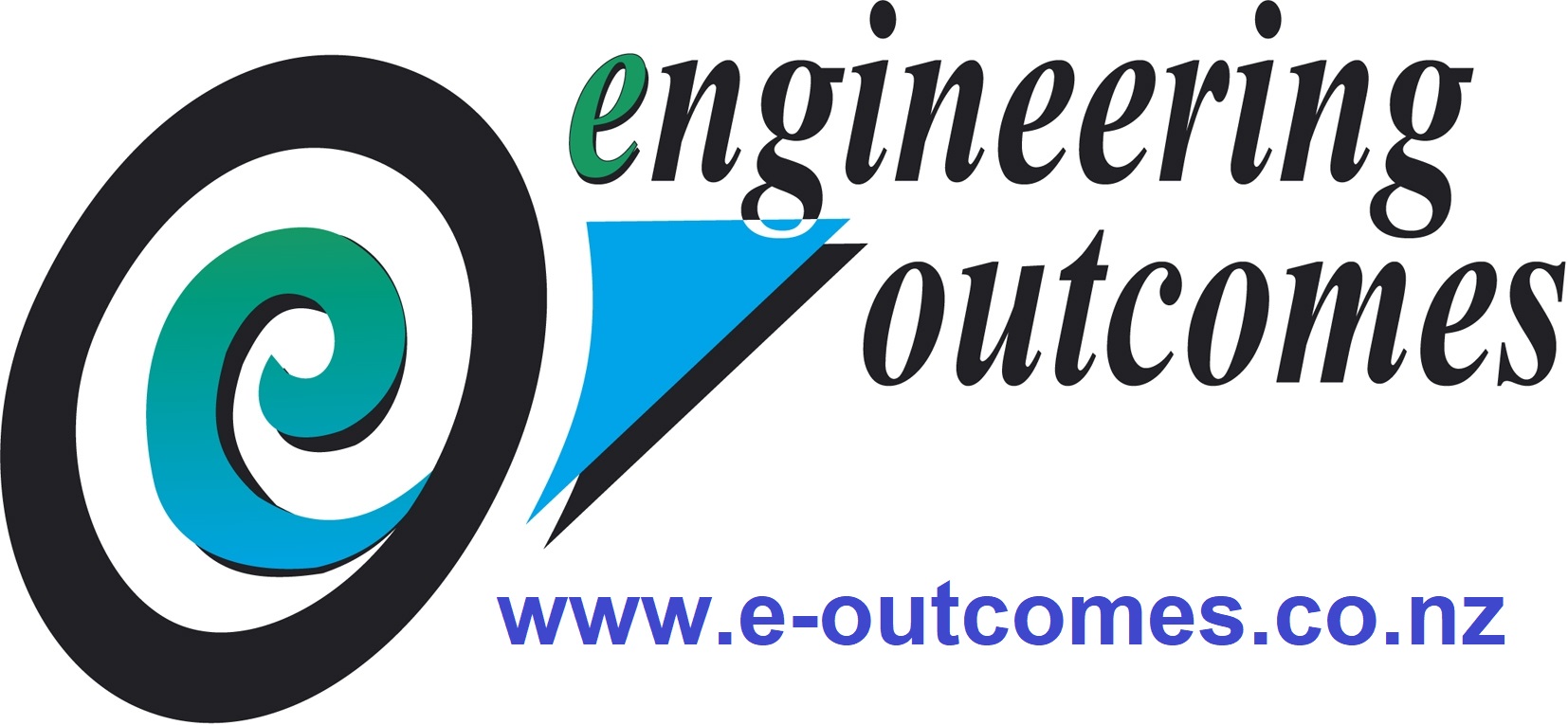 REINVENTING THE WHEEL?
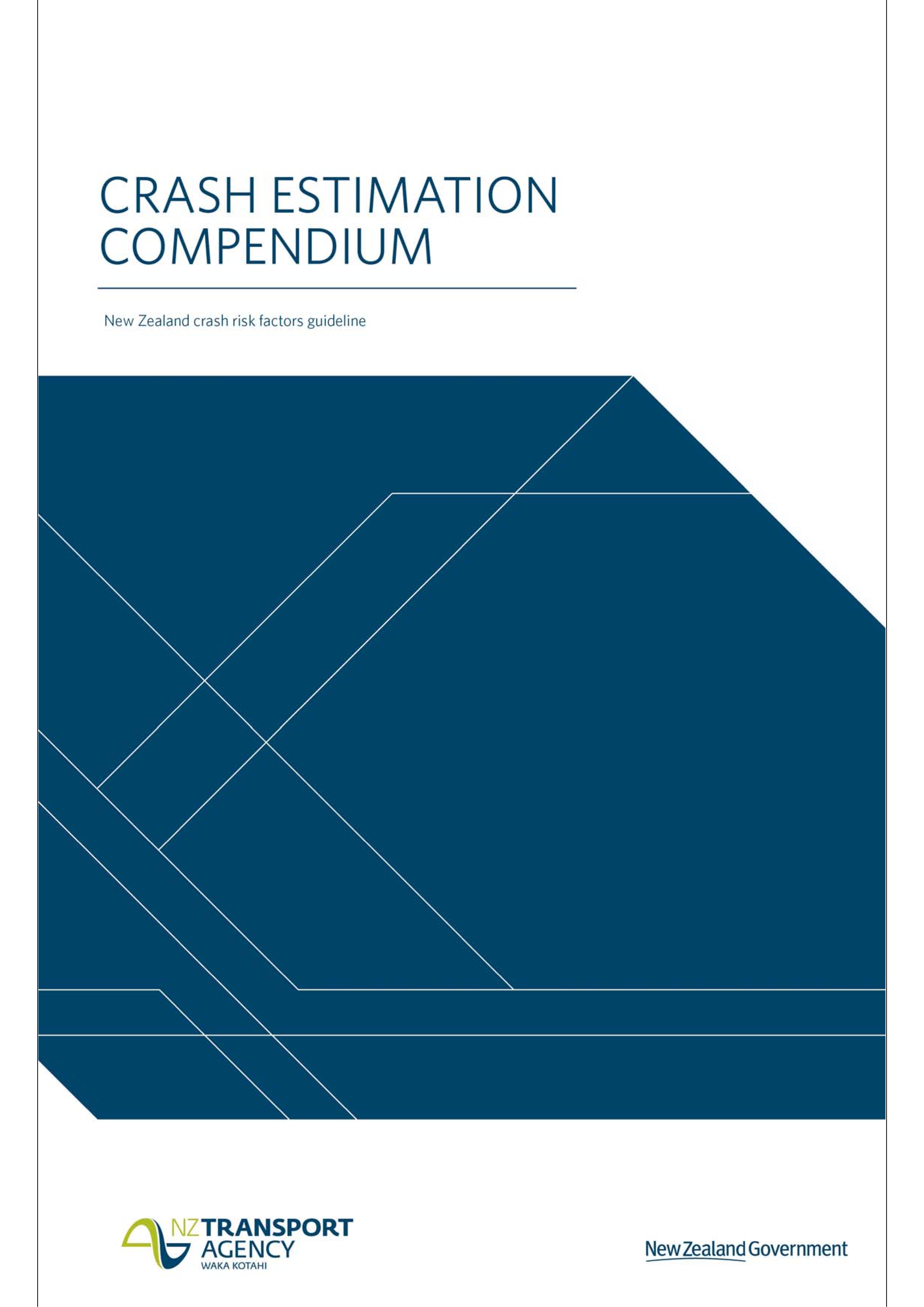 Other research?
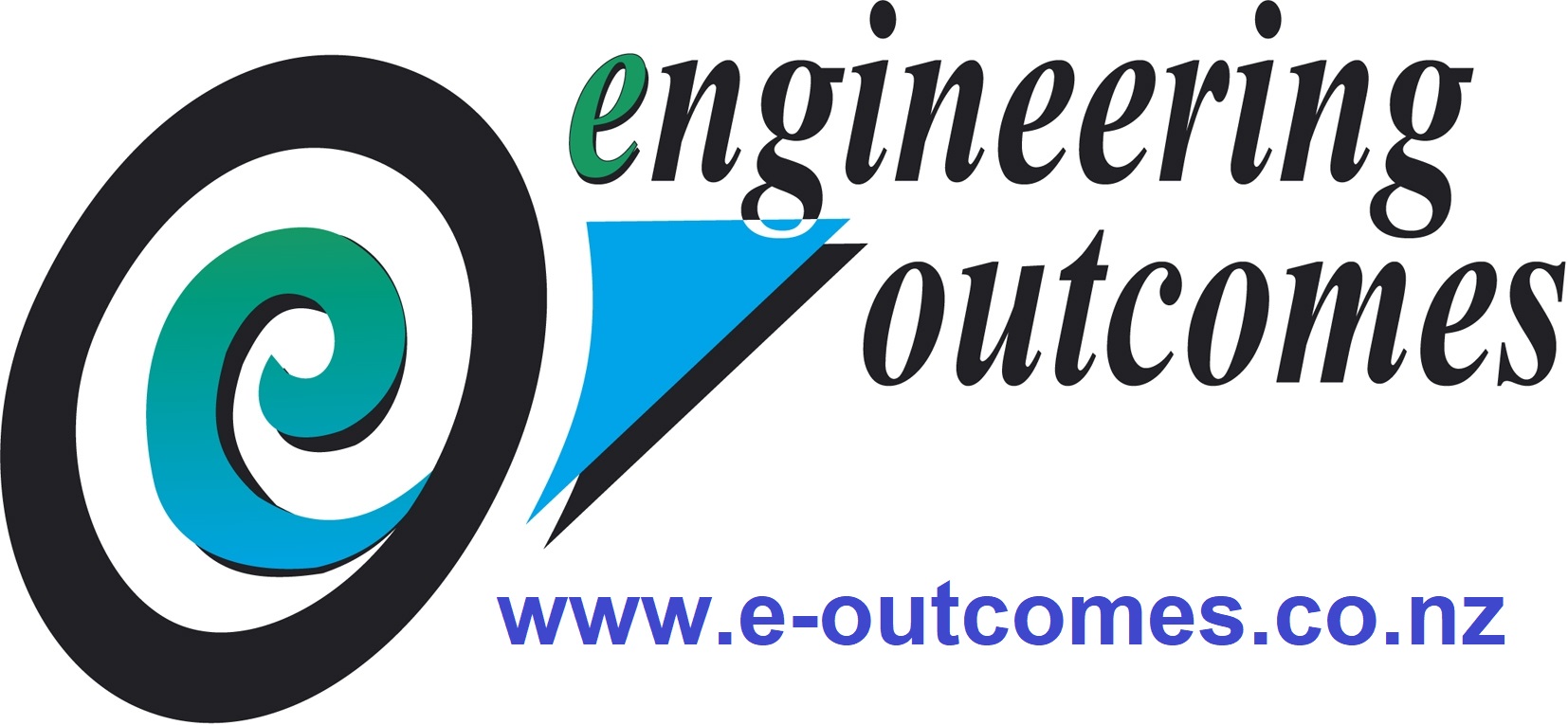 [Speaker Notes: Hasn’t this already been done?]
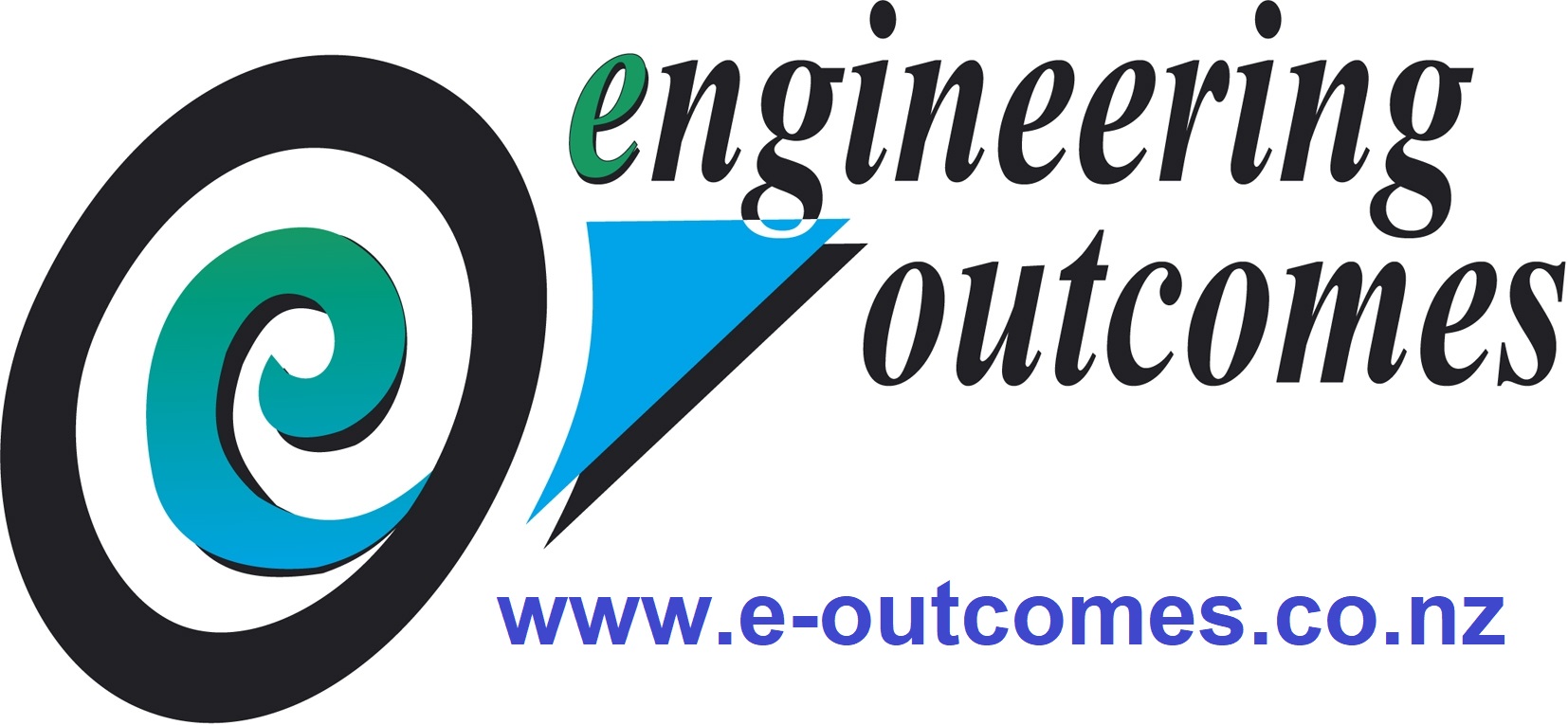 [Speaker Notes: Using mapping software that allowed me to toggle between the maps and a spreadsheet.]
ROAD METADATA
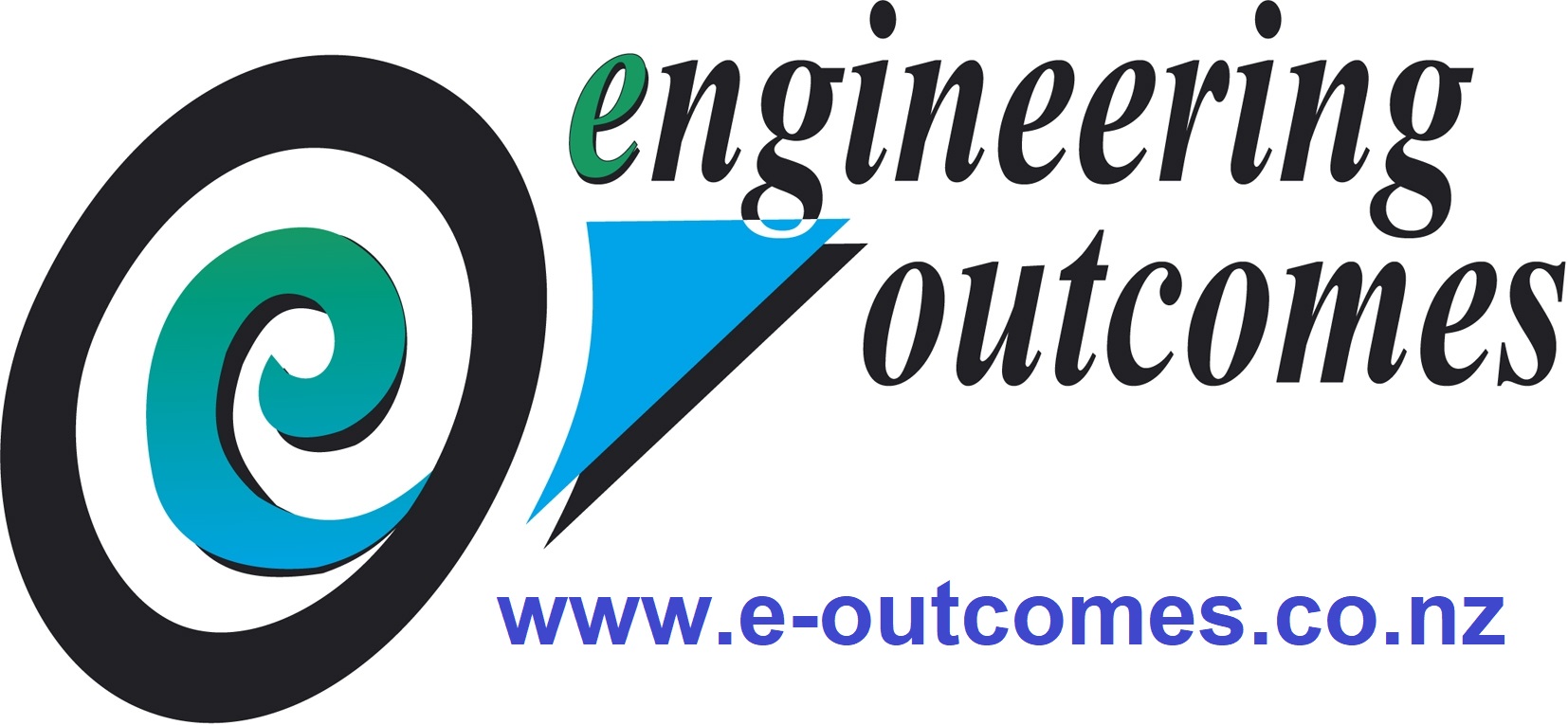 harm?
Road toll?
DSI?
Injury crashes?
“Social cost” of crashes (MBCM)? ✔ Standardised by VKT
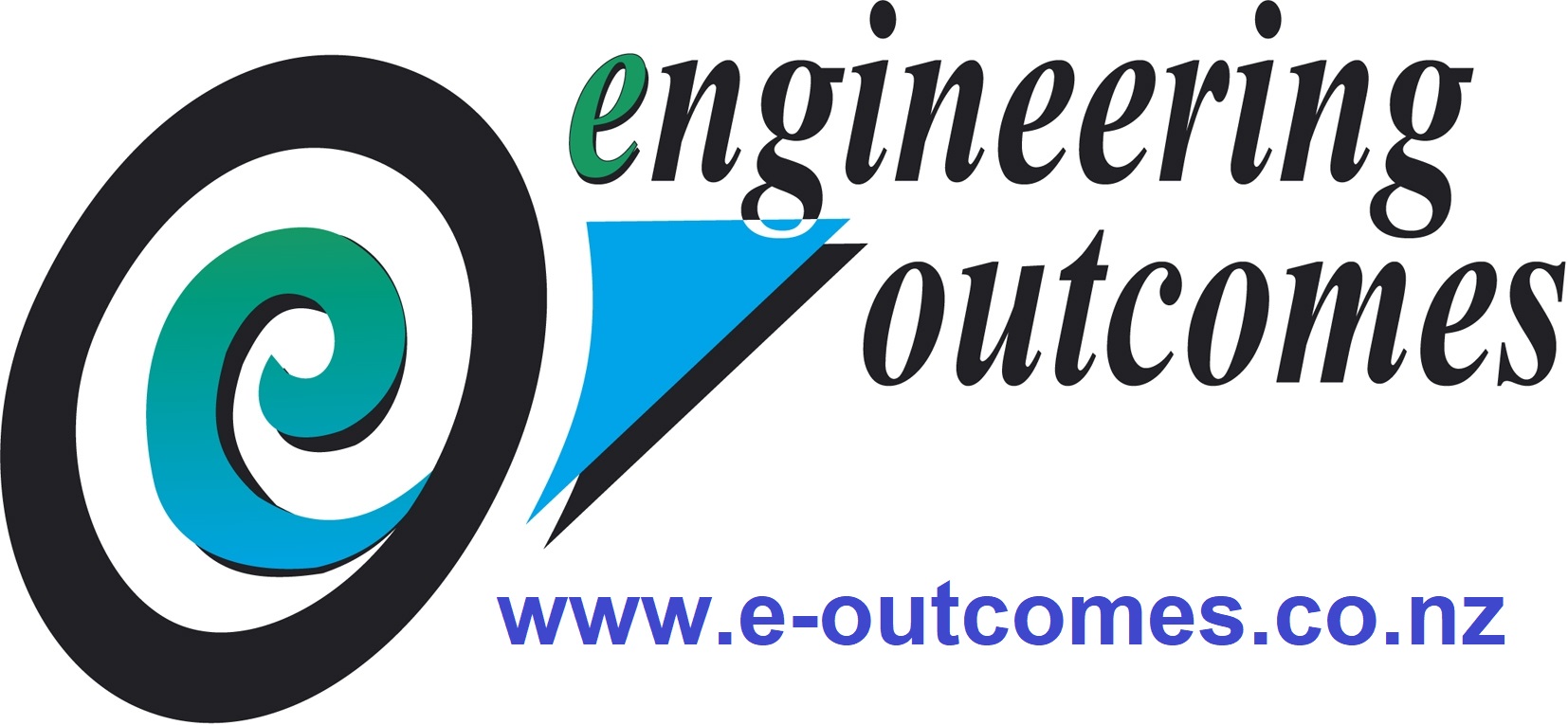 What was counted?
Crashes of Types A, B, C, D, E, F, N, P and QE (CAS)
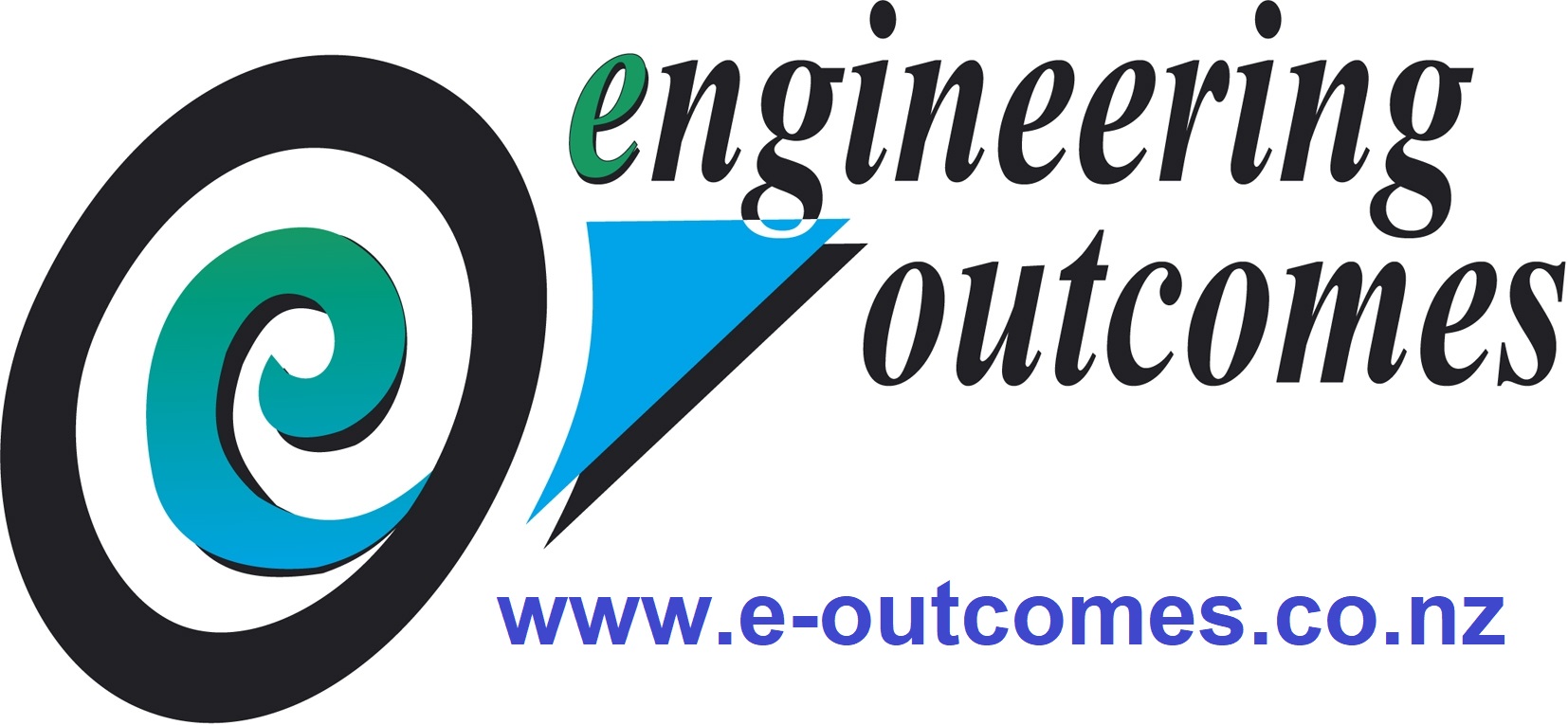 [Speaker Notes: Or what do I define as a midblock crash]
What was counted?
Crashes of Types A, B, C, D, E, F, N, P and QE (CAS)
From normal road speed/under normal conditions.
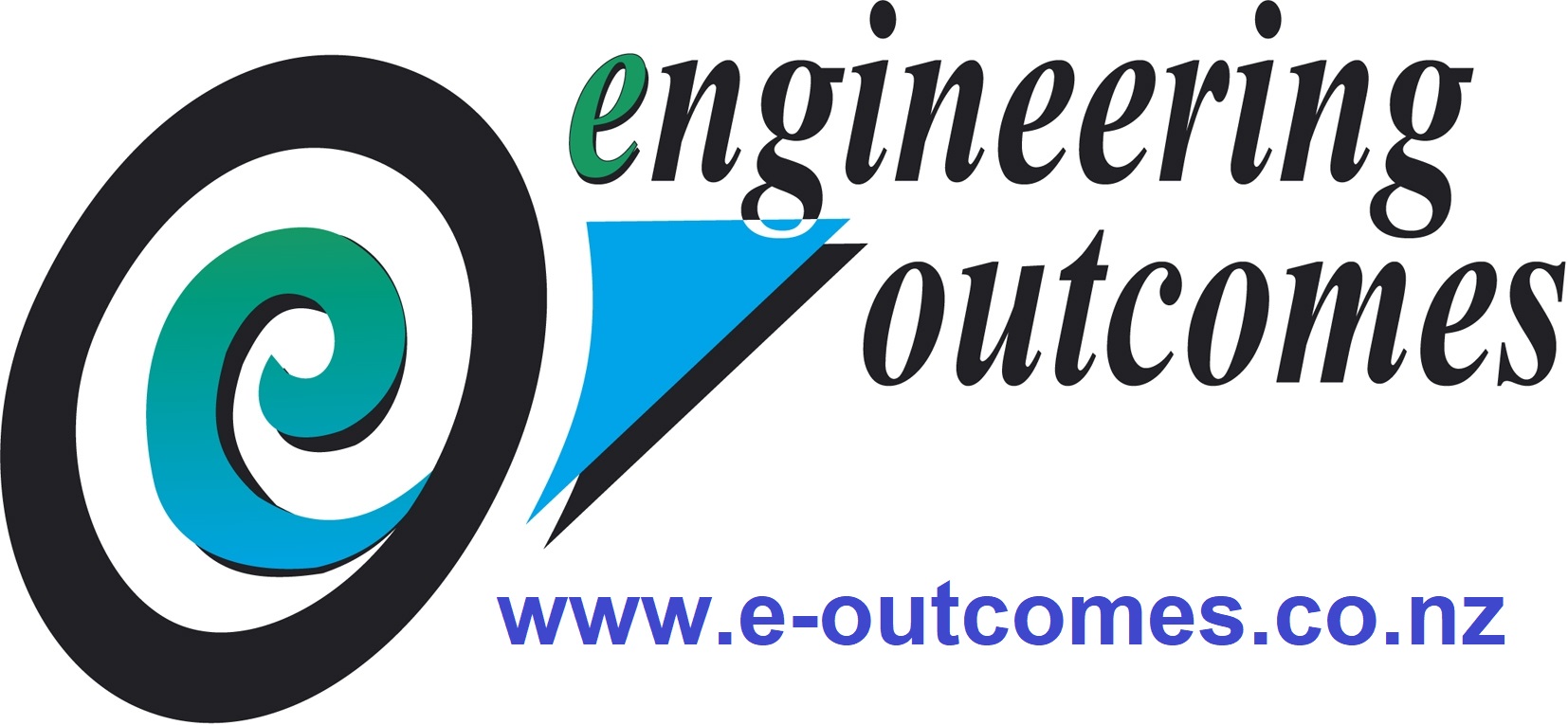 [Speaker Notes: Or what do I define as a midblock crash]
What was counted?
Crashes of Types A, B, C, D, E, F, N, P and QE (CAS) From normal road speed/under normal conditions.
Drivers distracted, fatigued, impaired by alcohol or drugs.
NOT:
Crashes shortly after a vehicle set off
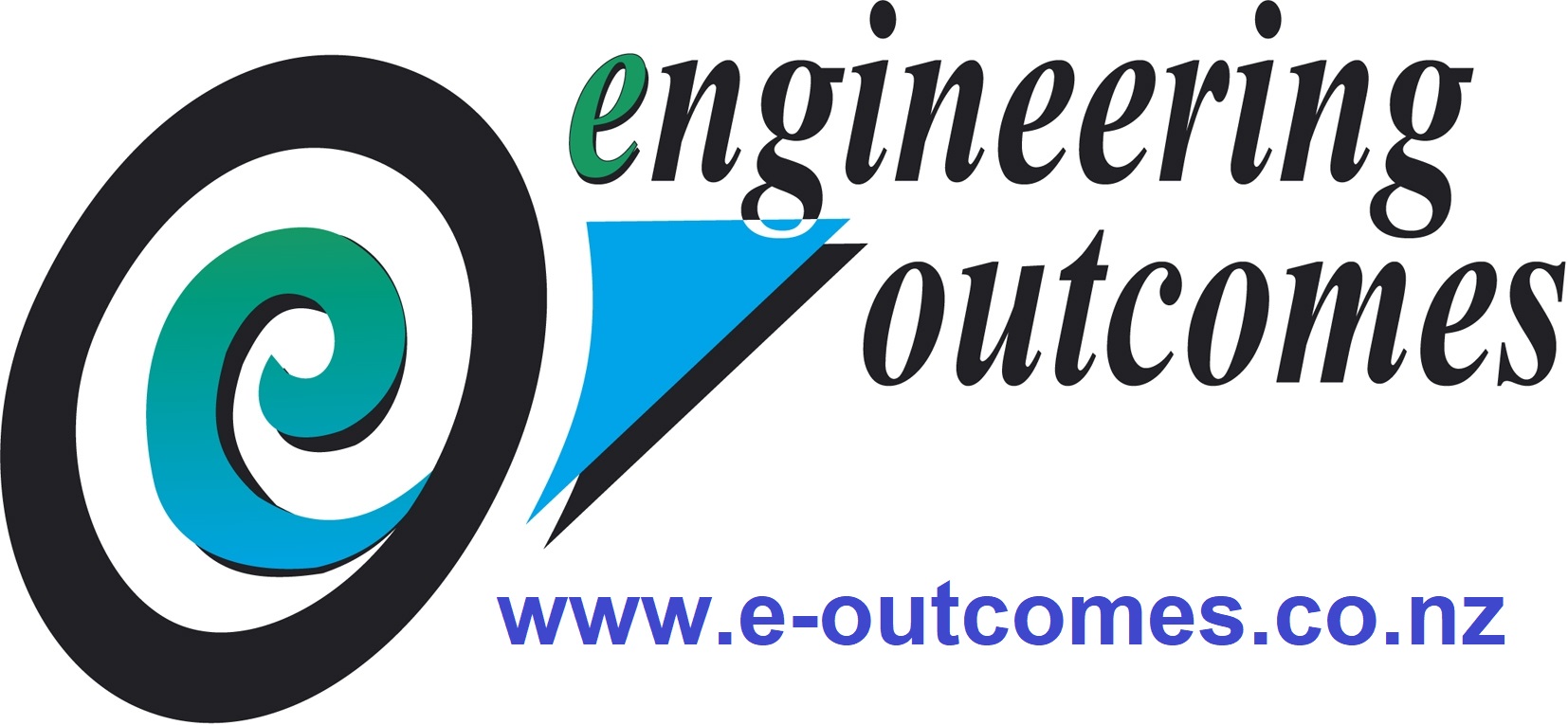 What was counted?
Crashes of Types A, B, C, D, E, F, N, P and QE (CAS)
From normal road speed/under normal conditions.
Drivers distracted, fatigued, impaired by alcohol or drugs.
NOT:
Crashes shortly after a vehicle set off
Medical events,
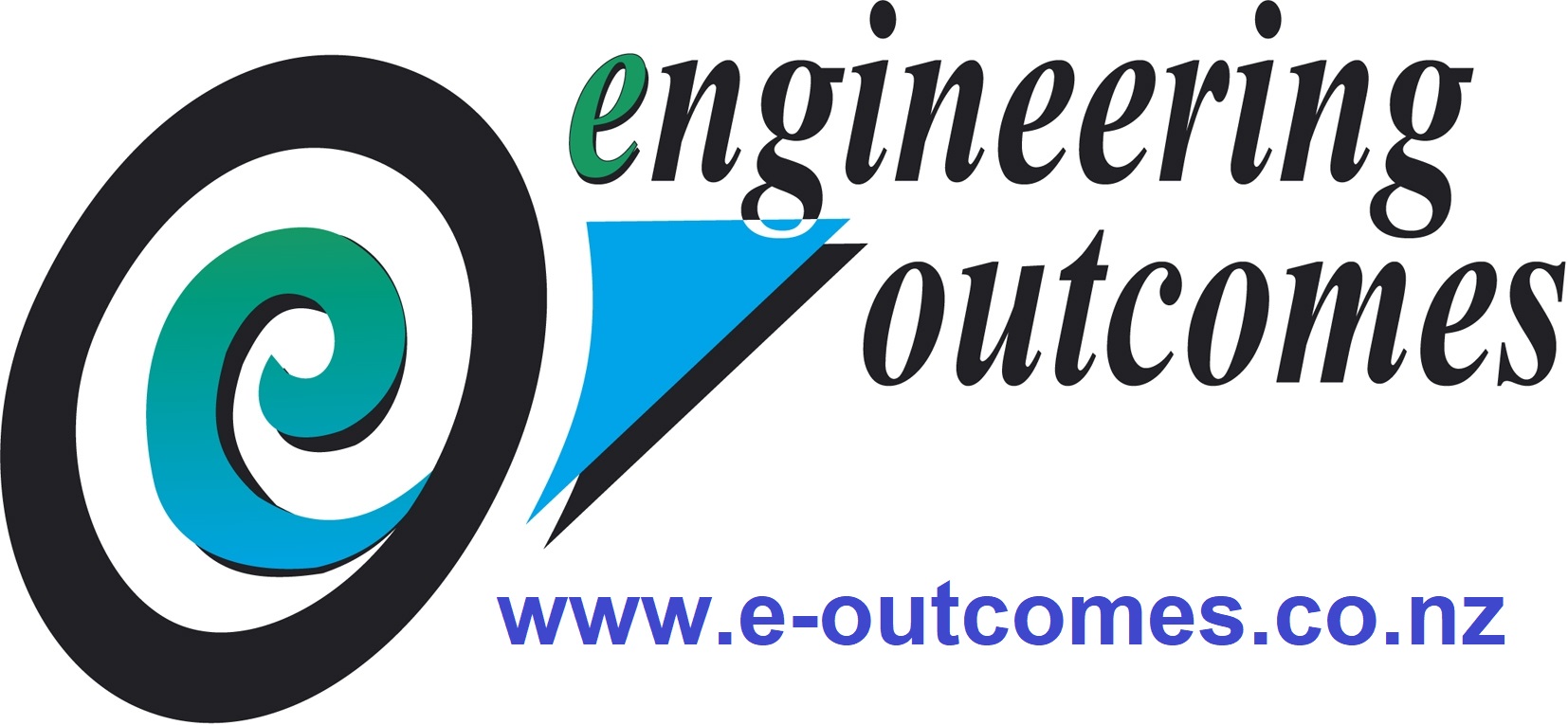 What was counted?
Crashes of Types A, B, C, D, E, F, N, P and QE (CAS) from normal road speed.
Drivers distracted, fatigued, impaired by alcohol or drugs.
NOT:
Crashes shortly after a vehicle set off
Medical events, 
Assault with a vehicle,
What was counted?
Crashes of Types A, B, C, D, E, F, N, P and QE (CAS) from normal road speed.
Drivers distracted, fatigued, impaired by alcohol or drugs.
NOT:
Crashes shortly after a vehicle set off
Medical events, 
Assault with a vehicle,
Directly related to fleeing of Police and/or a pursuit.
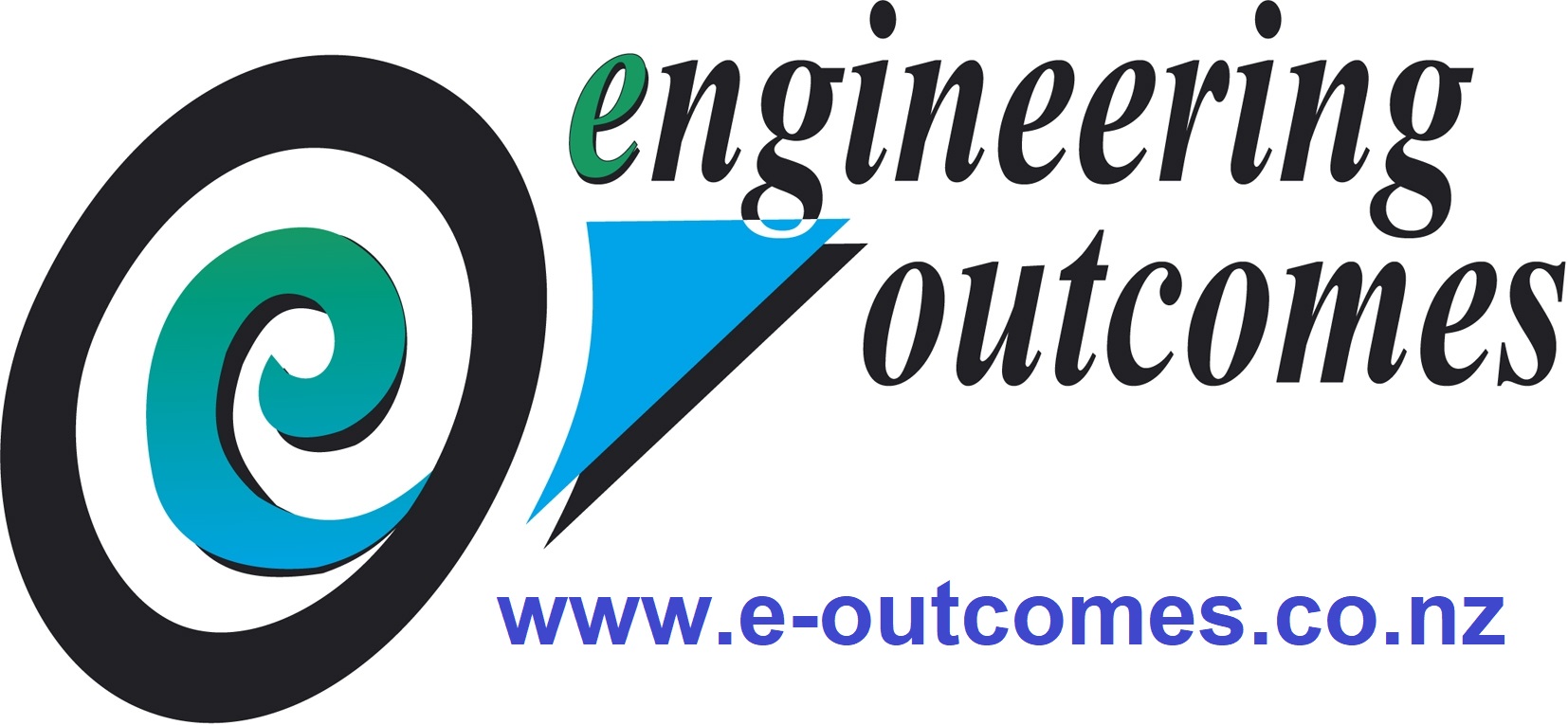 What was counted?
Crashes of Types A, B, C, D, E, F, N, P and QE (CAS) from normal road speed.
Drivers distracted, fatigued, impaired by alcohol or drugs.
NOT:
Crashes shortly after a vehicle set off
Medical events, 
Assault with a vehicle,
Directly related to fleeing of Police and/or a pursuit.
Crashes on one-way roads
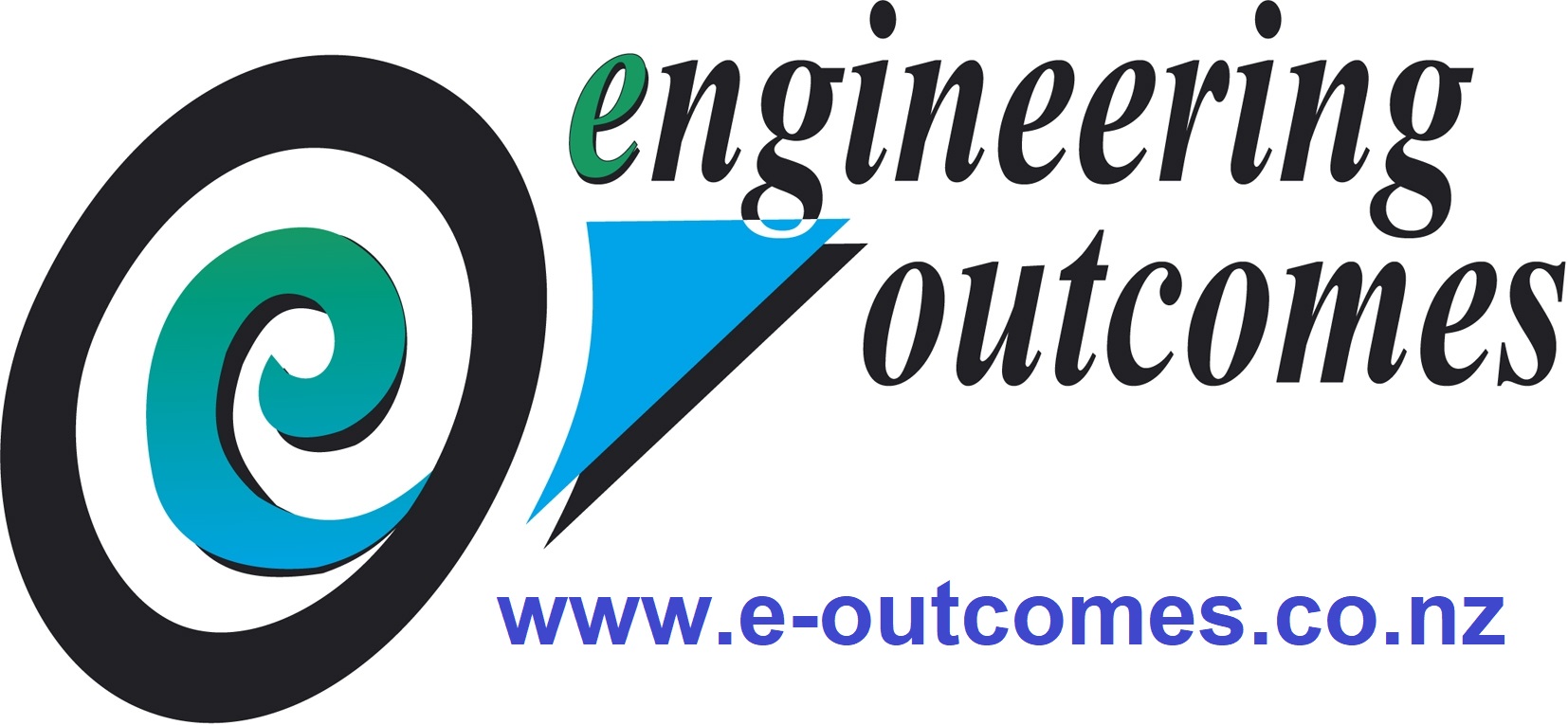 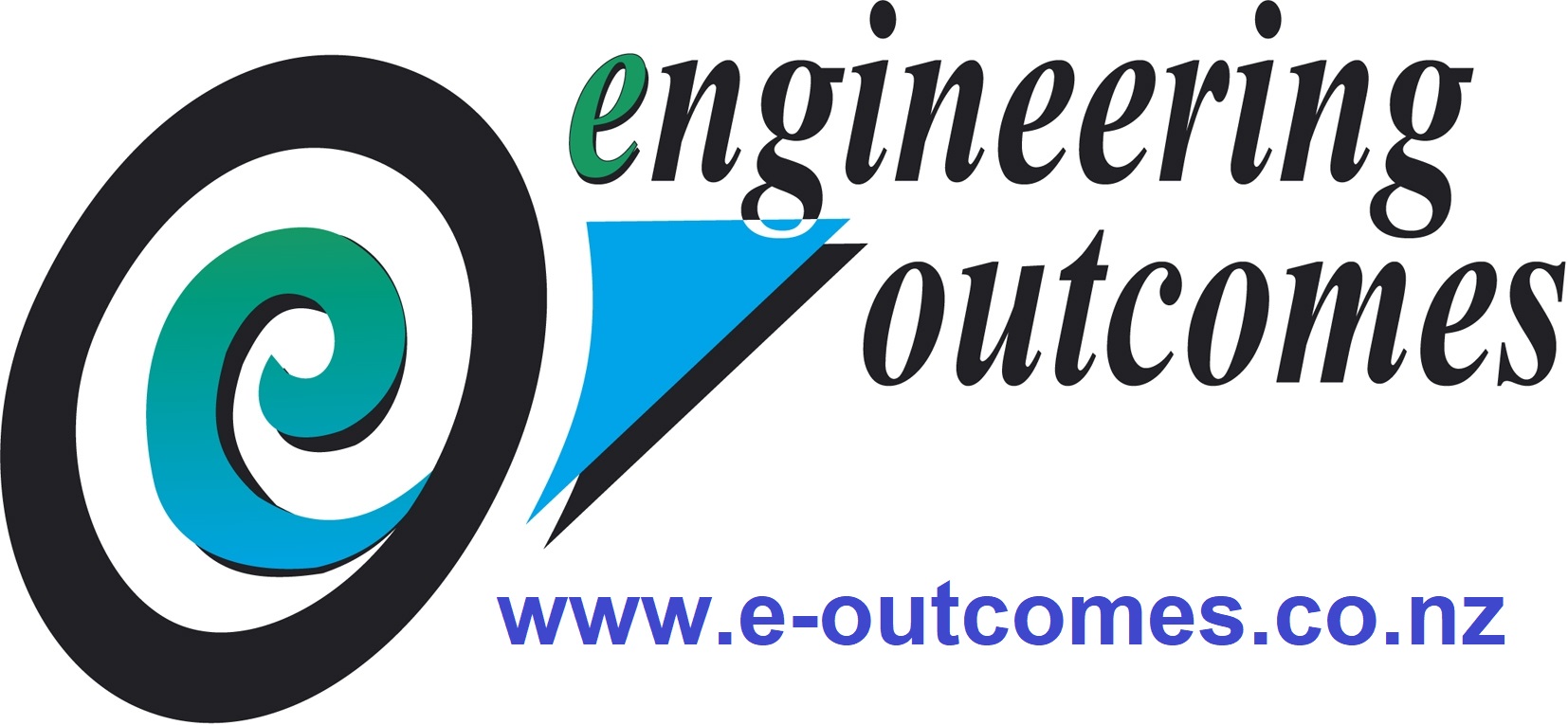 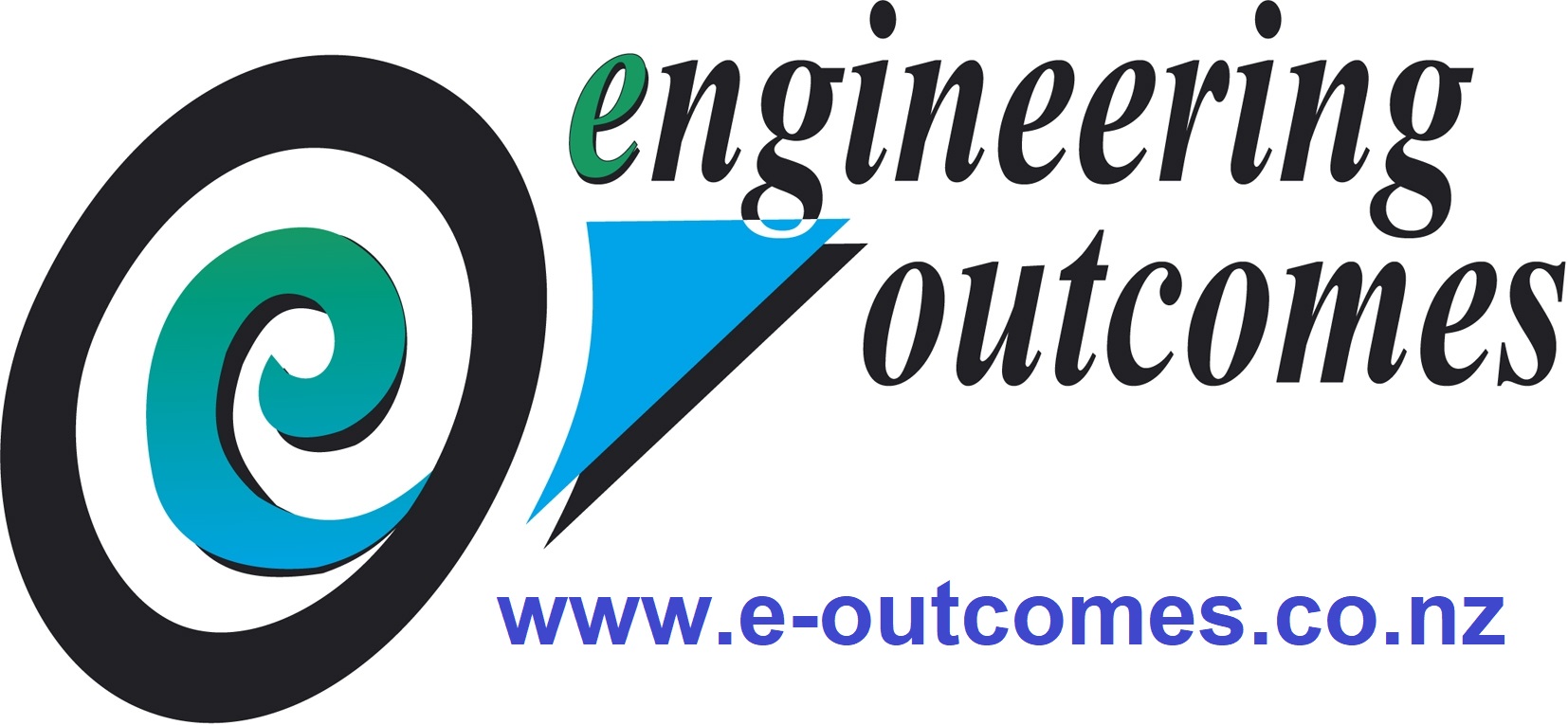 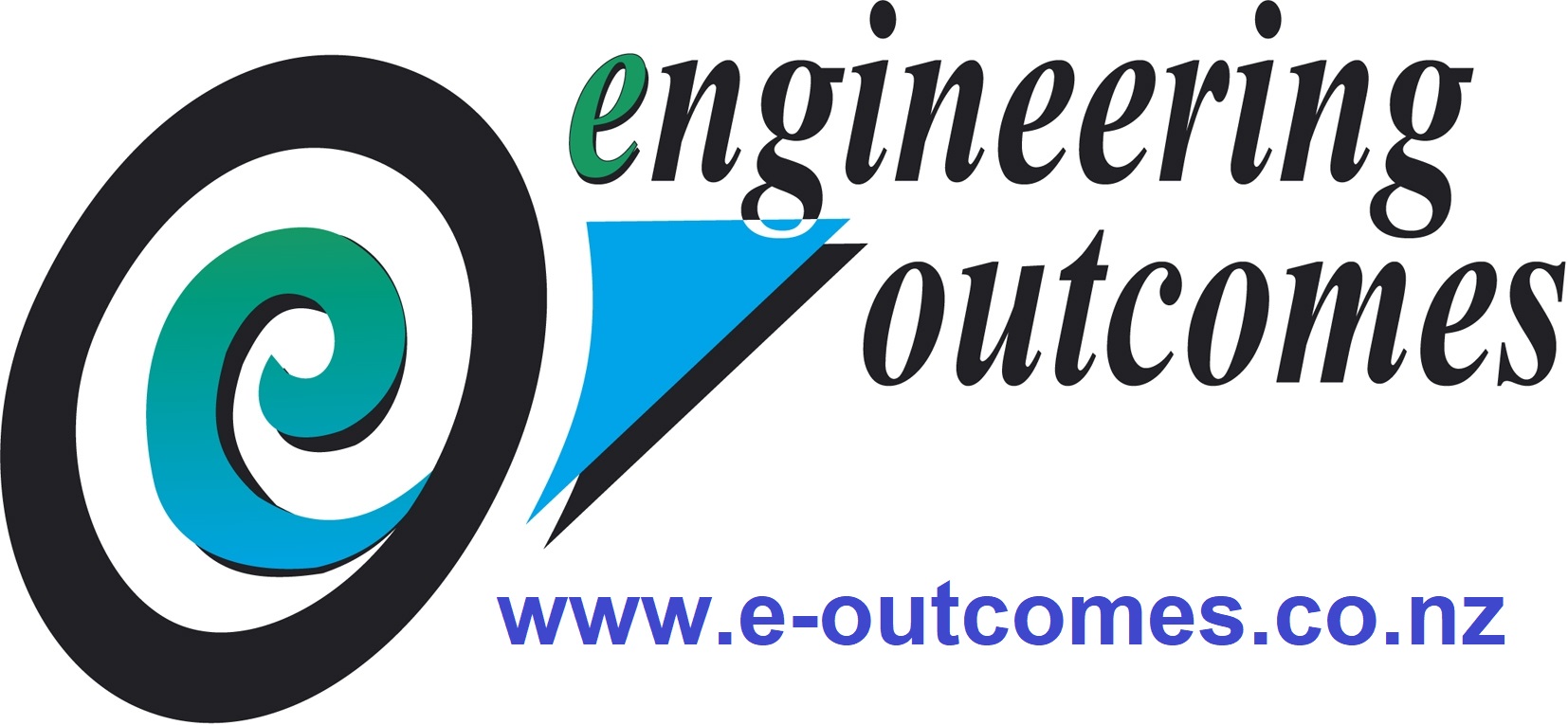 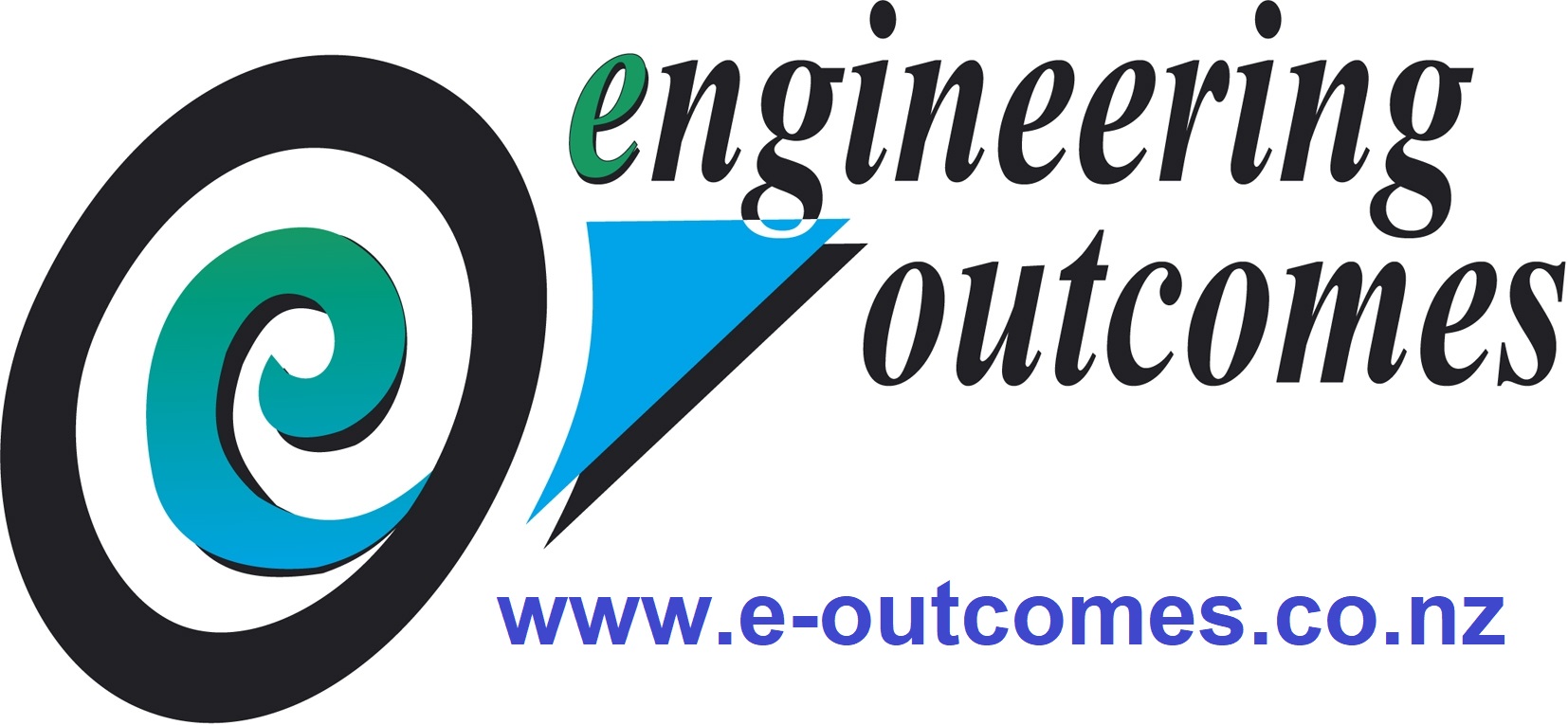 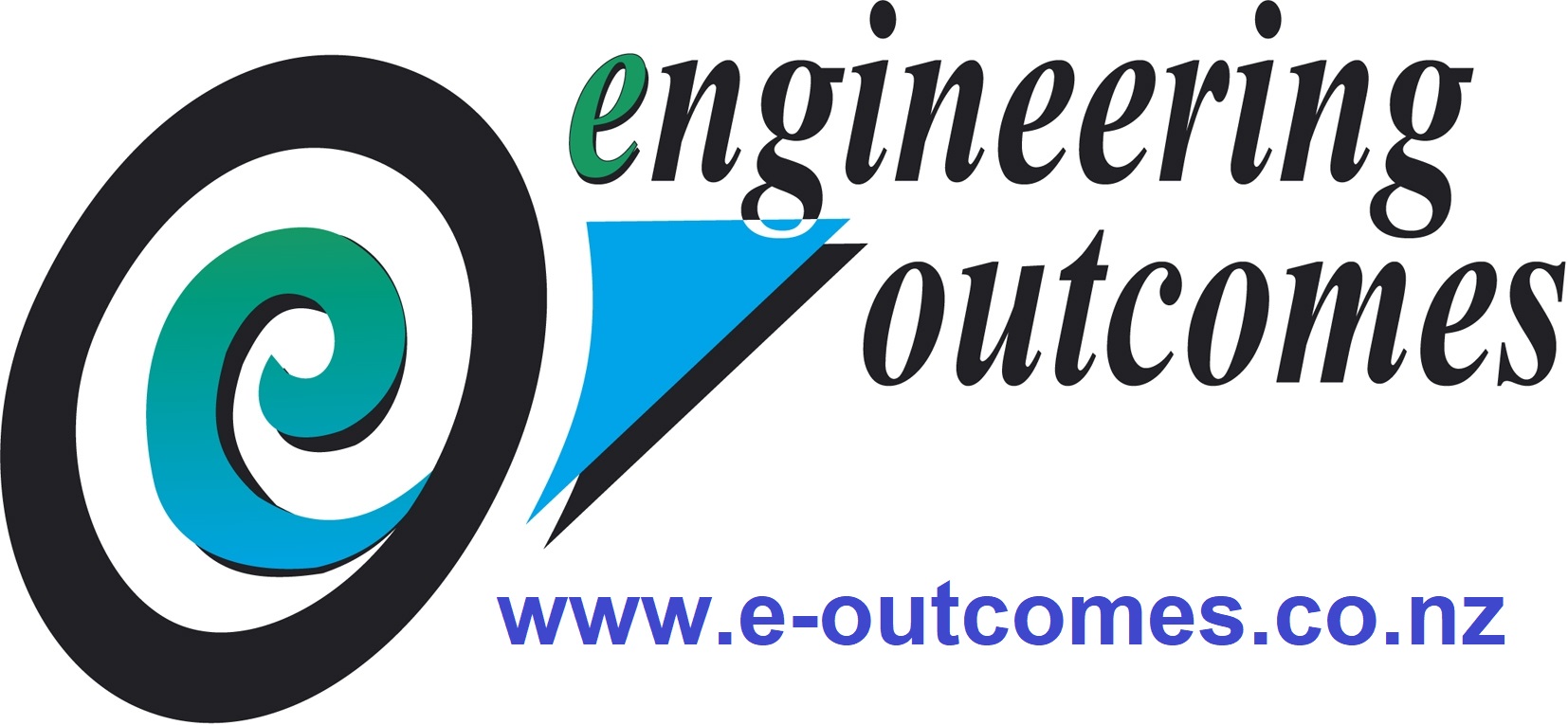 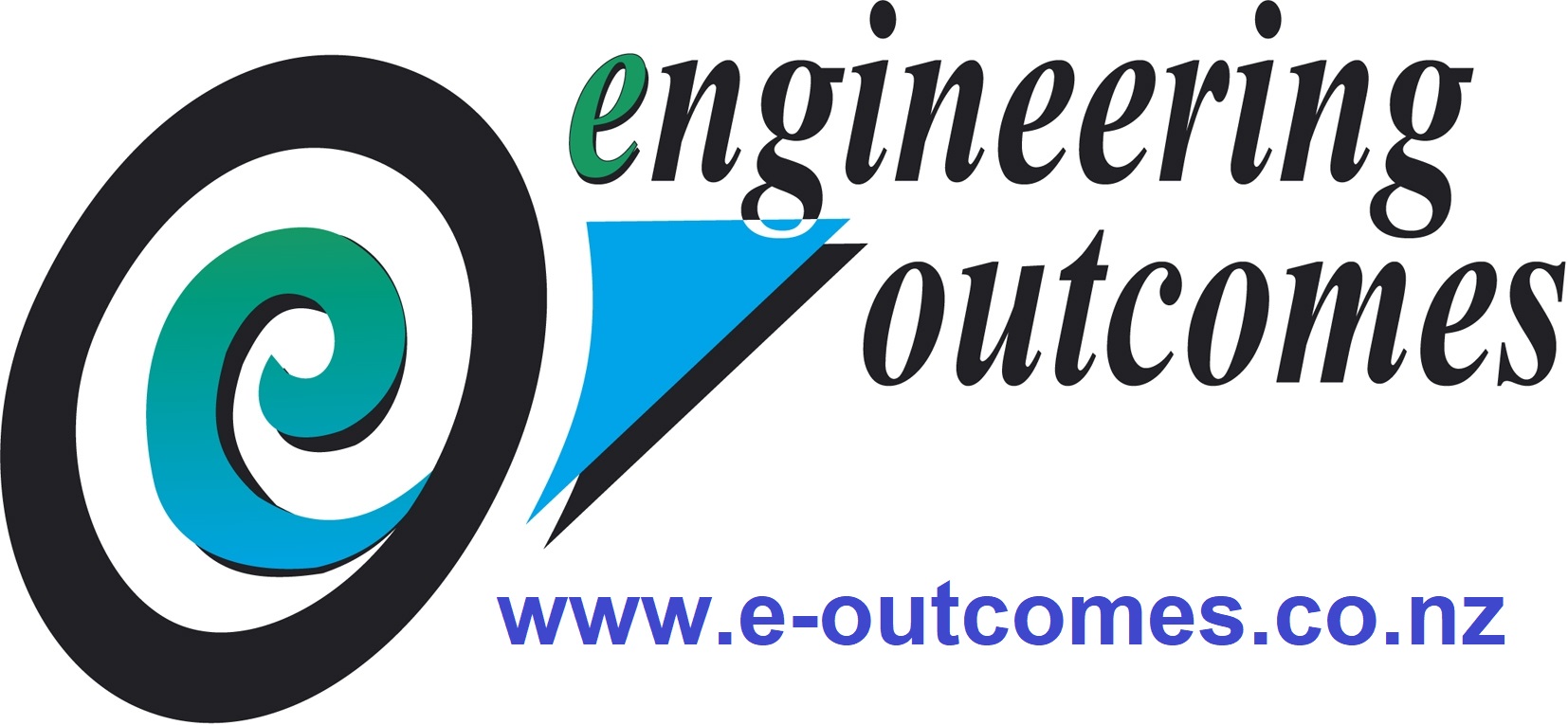 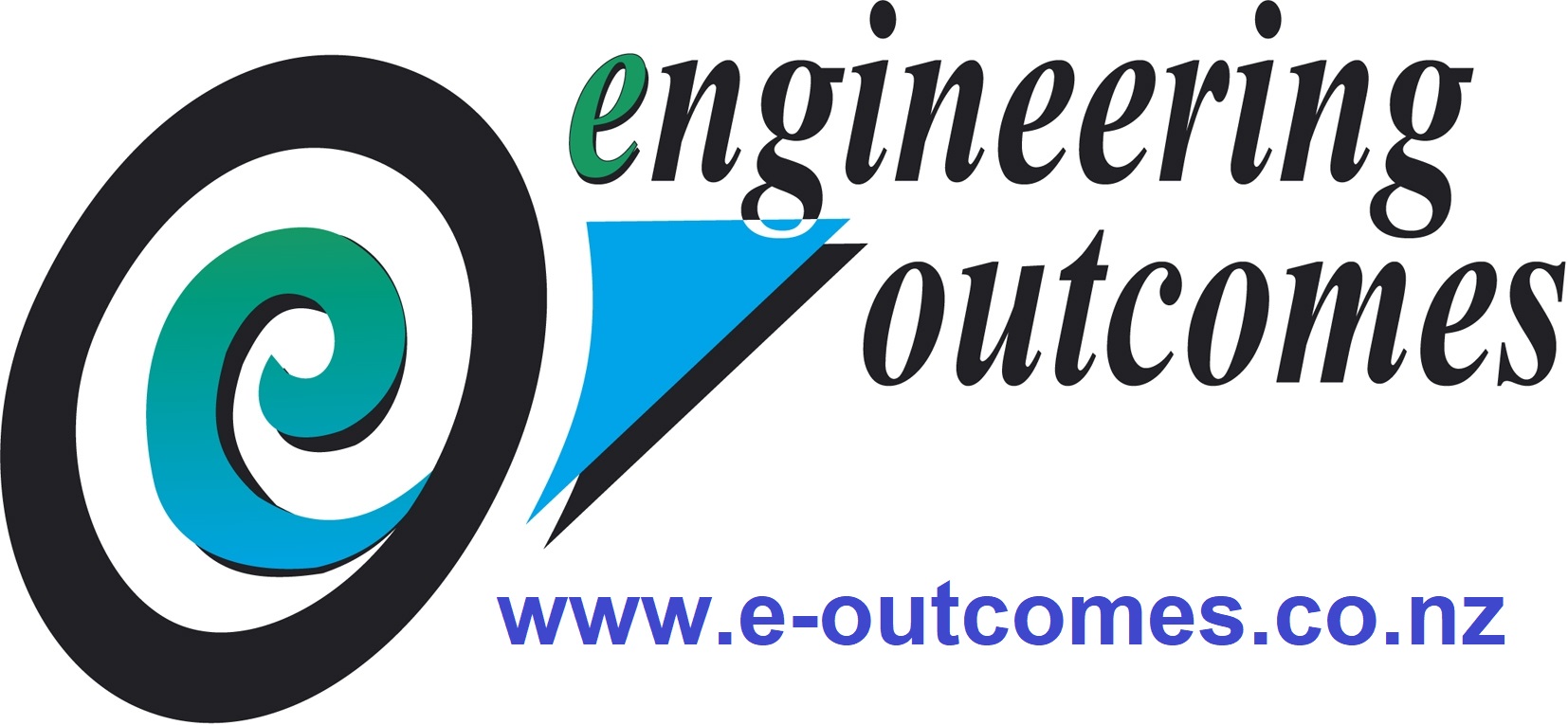 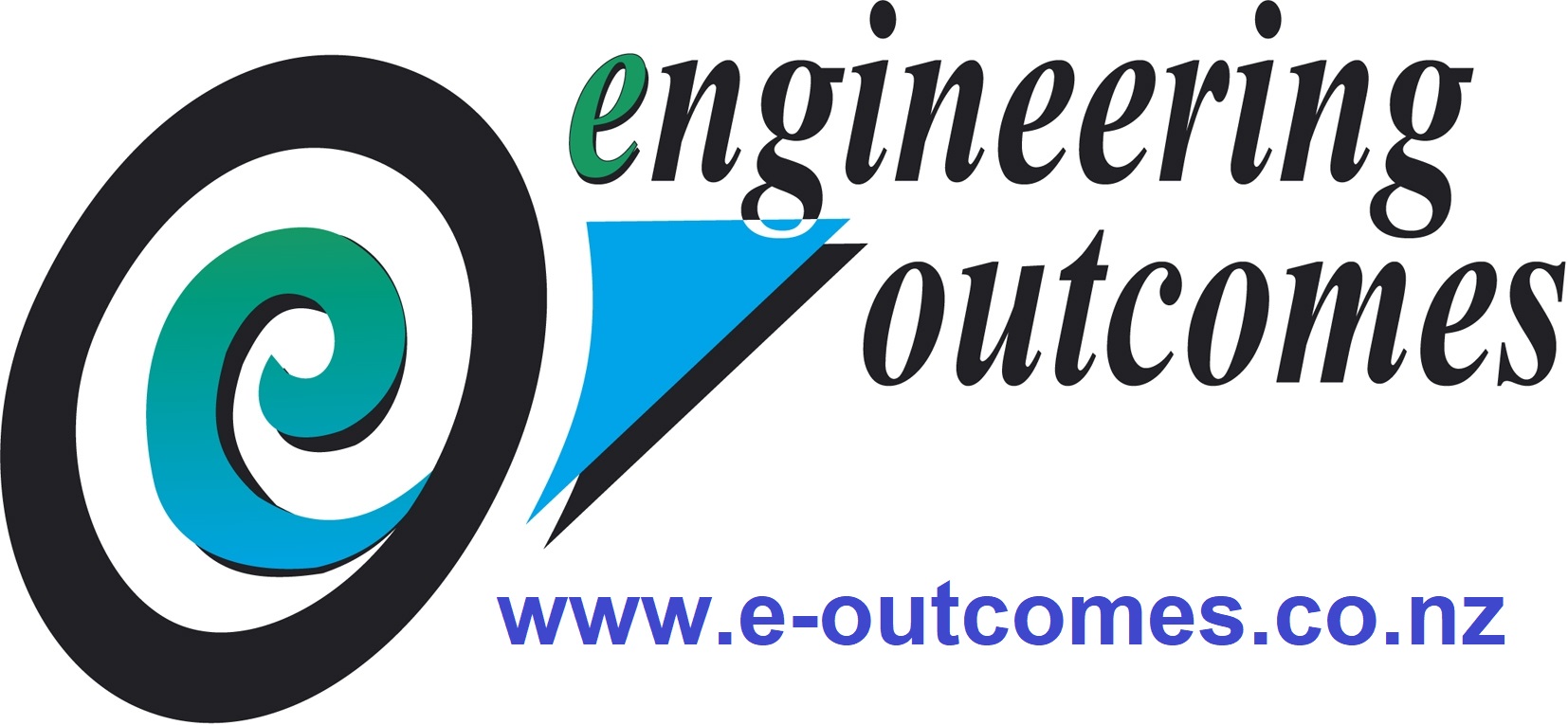 Why this research?
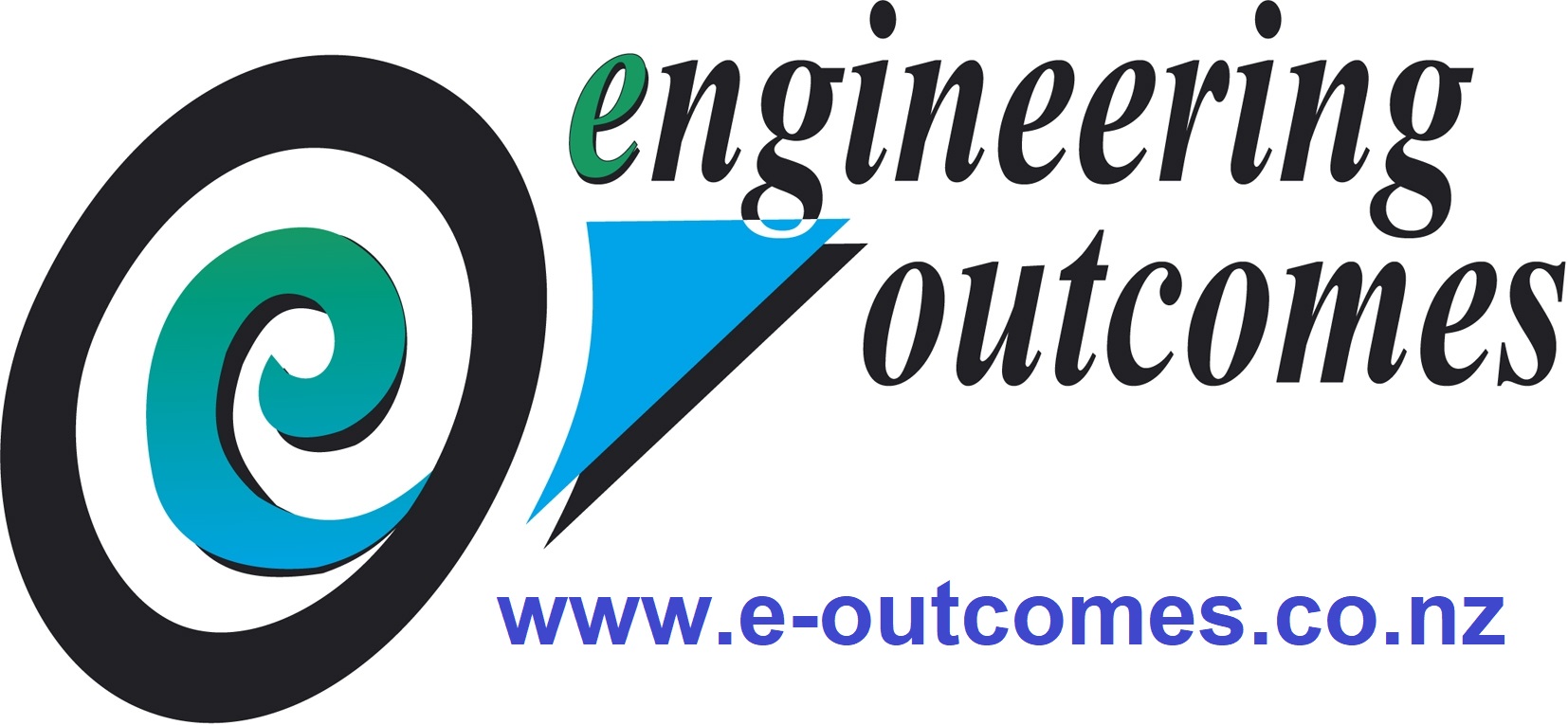 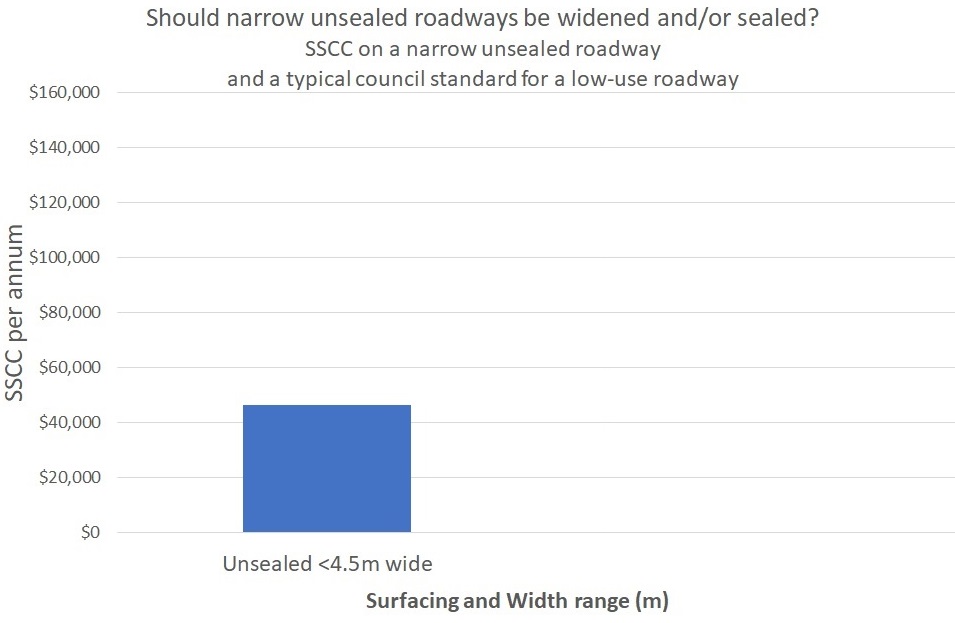 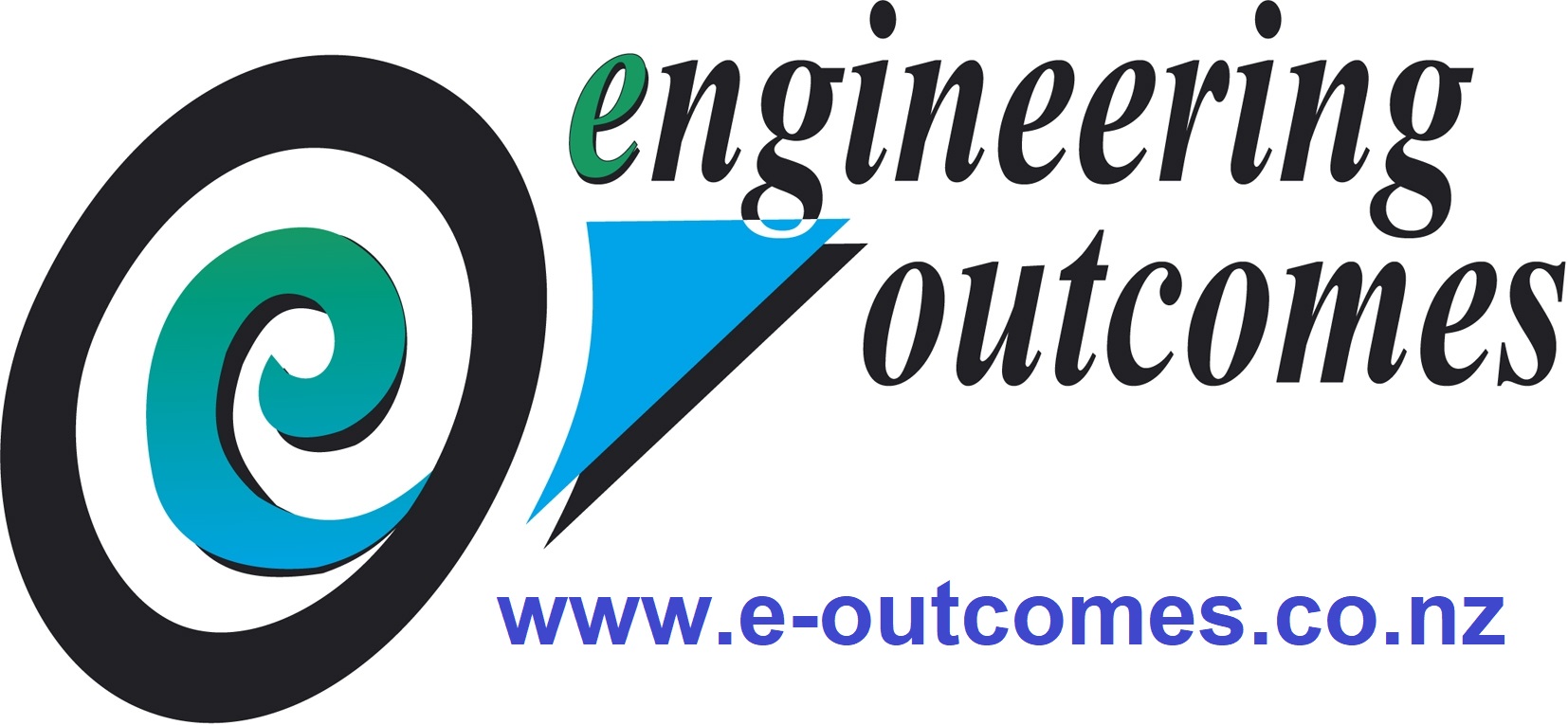 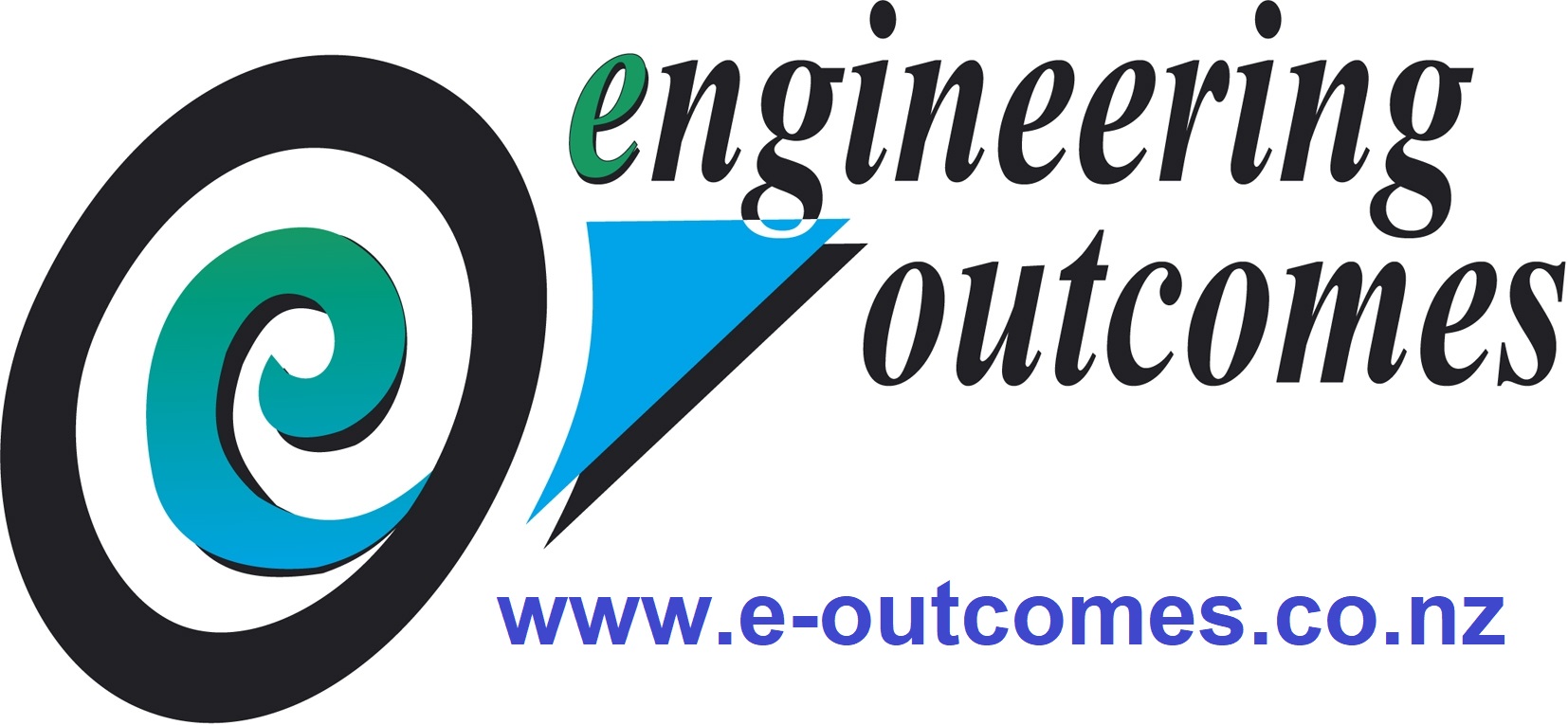